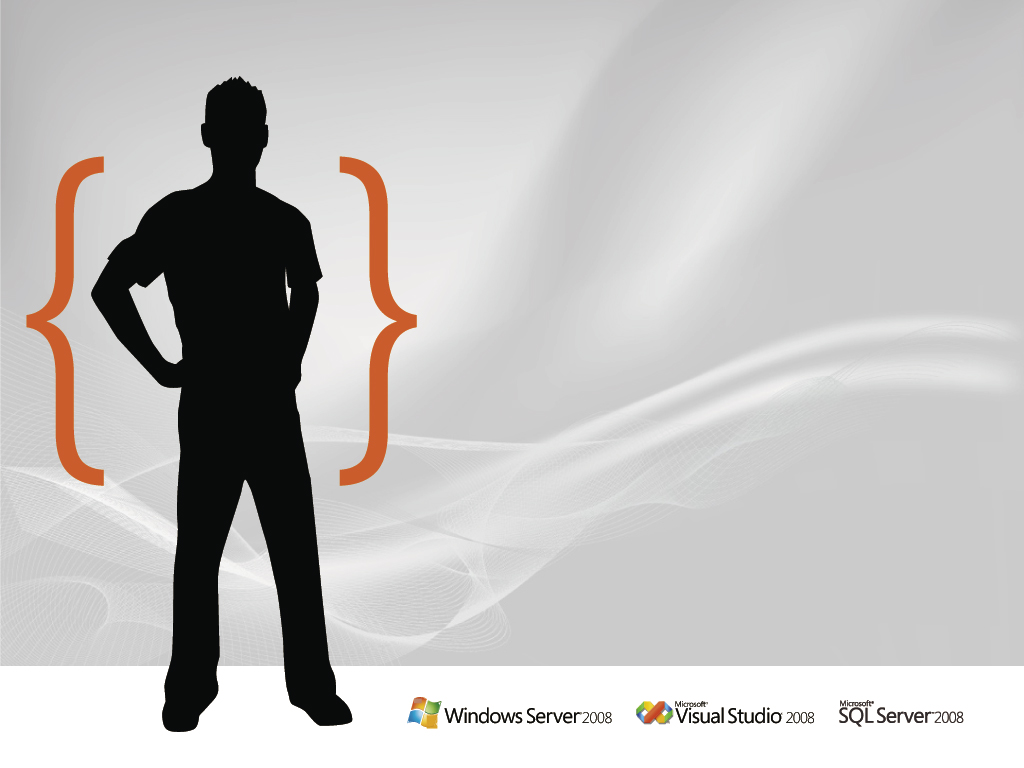 Desarrollo de aplicaciones todo terrenoIntroducciónMiguel Angel Saez (Microsoft)22 de Febrero de 2008
Agenda
Bienvenida - Introducción – Miguel Angel Sáez.
Integración de OBA y S+S – Miguel Angel Khouri
Break (15’)
Software Móvil y Servicios – Carlos Alejandro Perez
Drinks 
Múltiples plataformas de trabajo
Escritorio
Empresas
Dispositivos
Web
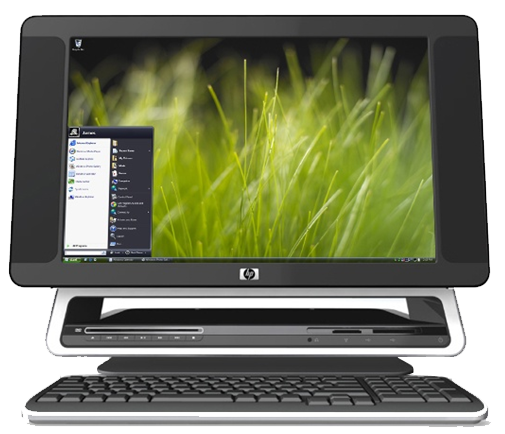 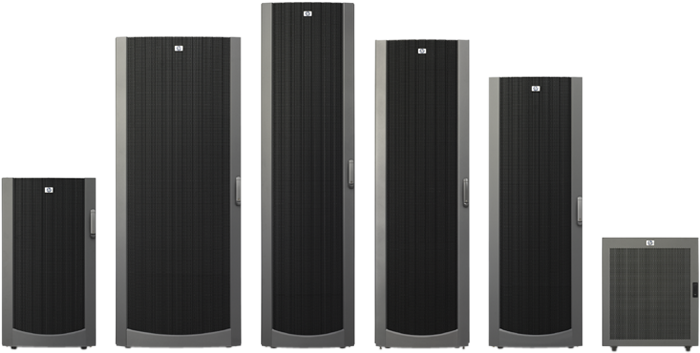 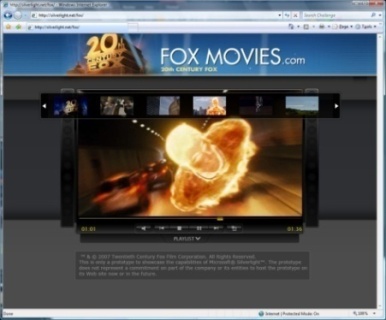 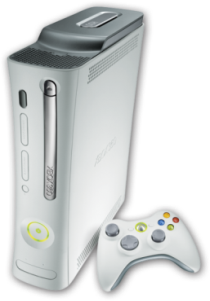 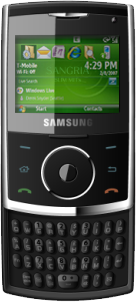 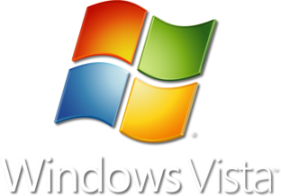 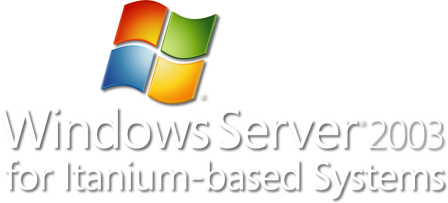 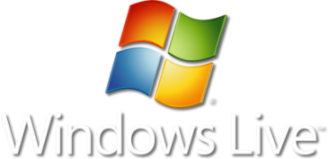 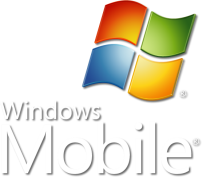 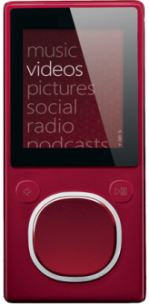 Siguiente generación de aplicaciones
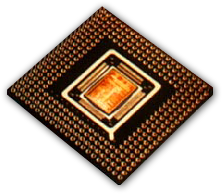 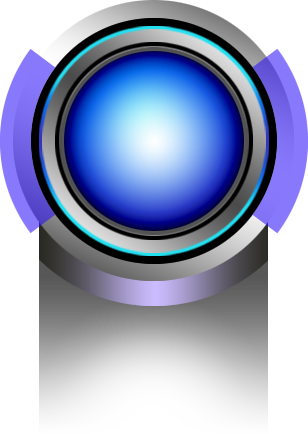 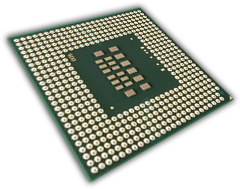 SERVICIOS
GLOBALES
SOFTWARE 
LOCAL
Software +
Services
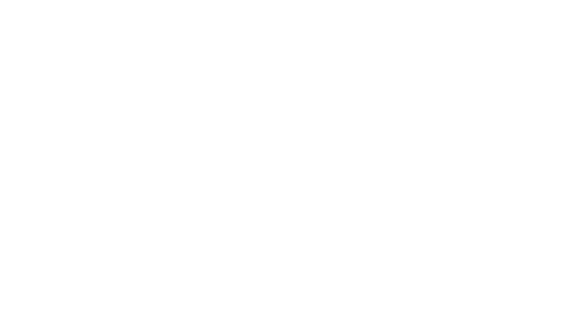 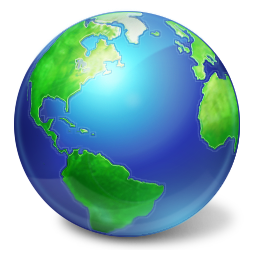 Nuevas Posibilidades
http://www.fordvehicles.com/sync/
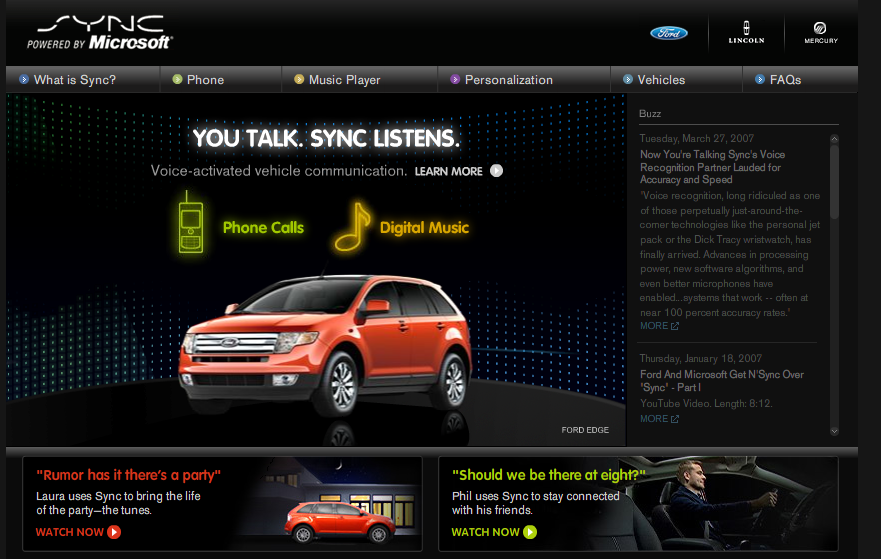 Weather
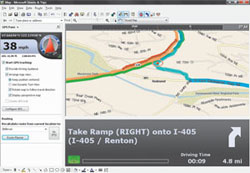 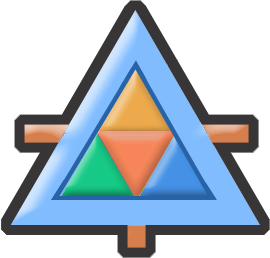 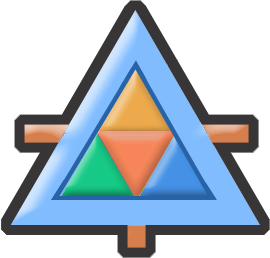 Trip
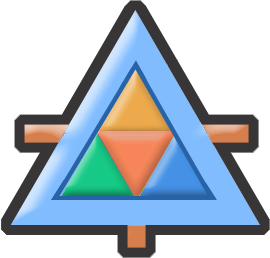 Traffic
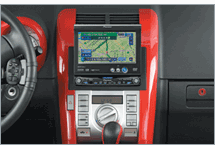 Capacidades comunes - Plataforma
Capacidades comunes - Plataforma
{
}
PROXIMOS EVENTOS
http://msdn2.microsoft.com/es-ar/
Conferencia Online MSDN*: 
Desarrollando aplicaciones bajo la plataforma Internet Information Services 7.0 (nivel 200).  
Martes 26 de febrero – 11 hs.
Consulta en la página local de MSDN, Sección Capacitación

* Utilizando Office Live Meeting
yo programo en .net
{
}
Visita el Estadio de Héroes
www.microsoft.com/conosur/estamosconlosheroes/futbol/
{
}
Sigue el camino de las Estrellas
www.dce2005.com
{
}
Suscríbete al MSDN Flash
www.microsoft.com/spanish/msdn/latam/msdnflash/
{
}
Se parte de la movida “Yo Programo en .NET”
www.microsoft.com/conosur/yoprogramo/
Muchas Gracias
{http://blogs.msdn.com/masaez}